Geometrical Details of Wind Turbine Rotors
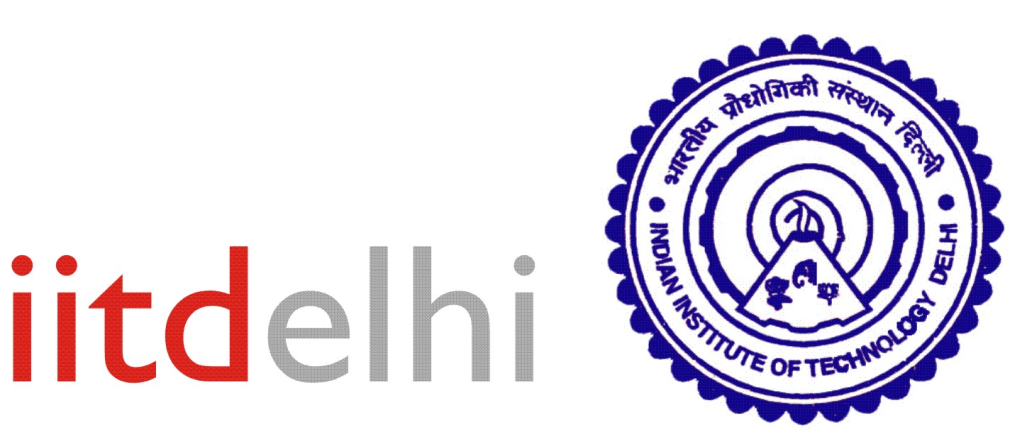 P M V Subbarao
Professor
Mechanical Engineering Department
Head,CRDT
Anatomy of A Wind Harvestor…
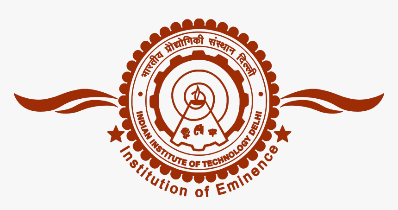 Scale of Wind Turbines
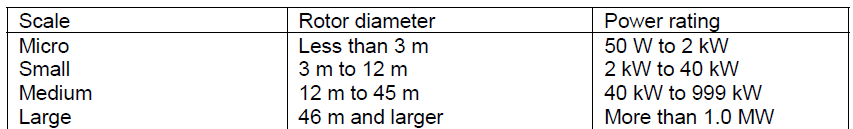 Wind generation for developing countries
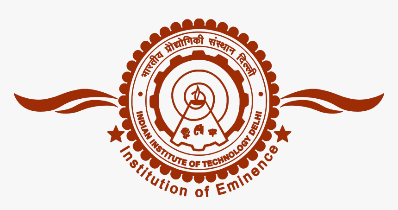 Unlike the trend toward large-scale grid connected wind turbines seen in the West.
The more immediate demand for rural energy supply in developing countries is for smaller machines in the 5 - 100 kW range. 
These can be connected to small, localized micro-grid systems and used in conjunction with diesel generating sets and/or solar photovoltaic systems. 
The main area of growth being for very small battery charging wind turbines (50 - 150 Watts). 
In Inner Mongolia there are over 30,000 such machines used by herders for providing power for lighting, televisions, radios, etc.
Other applications for small wind machines include water pumping, telecommunications power supply and irrigation.
Anatomy of Rotors: CLASS 1 TYPE OF WIND TURBINES
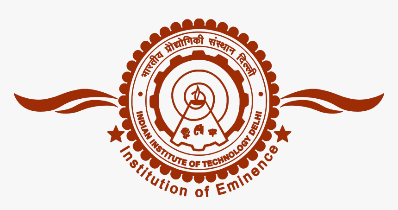 Level 1 Innovations:
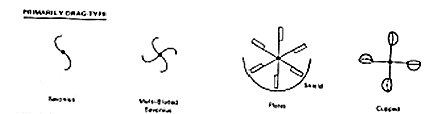 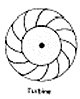 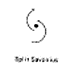 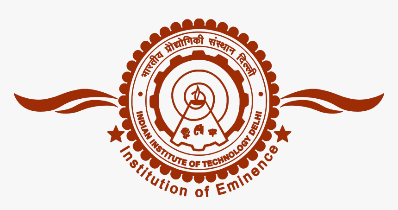 Anatomy of Rotors : Class 2  Type of Wind Turbines
Level 1 Innovation:
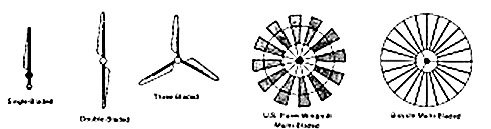 Anatomy of Rotors :CLASS 2 TYPE OF WIND TURBINES
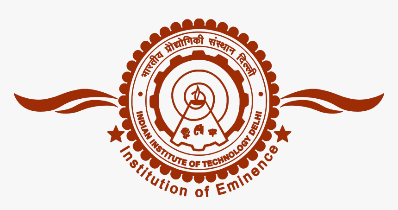 Level 2 Innovations:
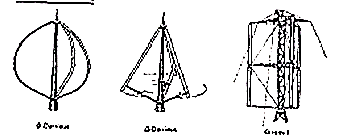 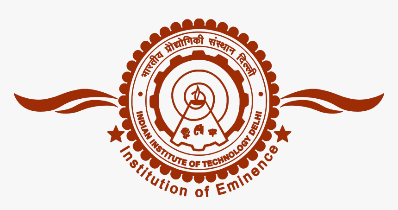 Anatomy of Rotors: Type of Wind Turbines
Level 3 Innovation: Unnecessary
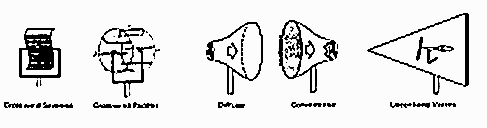 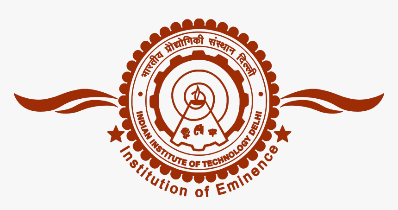 Anatomy of Rotors :TYPE OF WIND TURBINES
Level 3 Innovations: Unnecessary
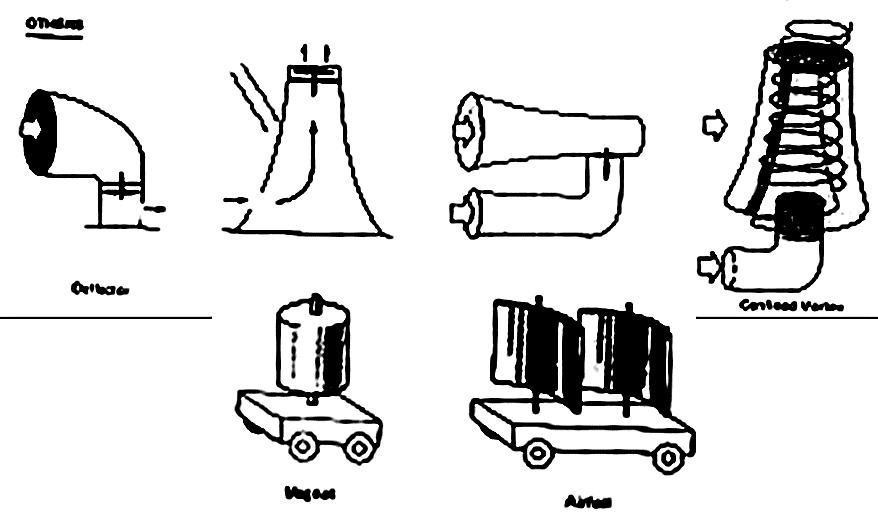 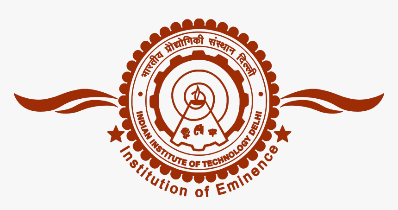 Maximum Power Theory for Wind Mills
Development of wind turbines, in a plan to establish German rural population in the east, replacing the Slavic population.
In 1936 he succeeded Ludwig Prandtl as director of the Aerodynamische Versuchsanstalt (AVA, aerodynamics laboratory).
He received the Ludwig-Prandtl-Ring from the German Society for Aeronautics and Astronautics for "outstanding contribution in the field of aerospace engineering" in 1958.
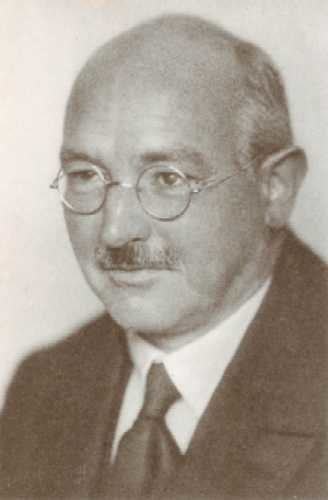 Prof. Albert Betz.
1920 paper "Theoretical Limit for Best Utilization of Wind by Wind Motors".
Definition of Thermodynamic Control Volume
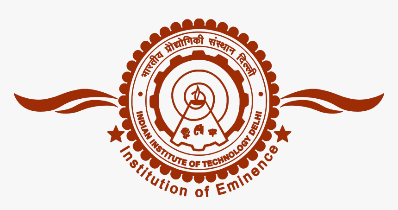 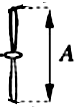 The Donor Stream Tube to A Wind Turbine
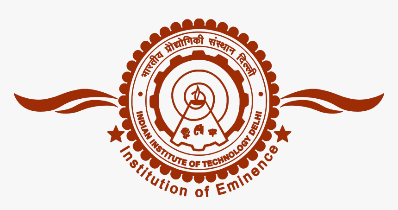 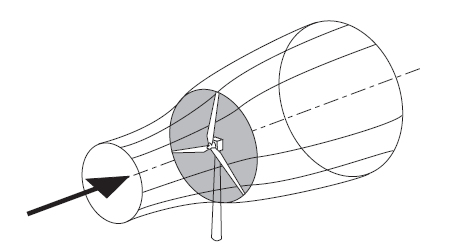 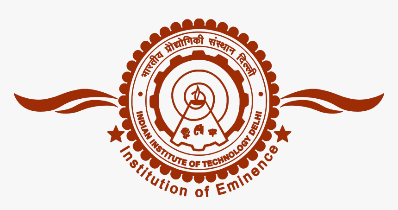 Cooperation from Surroundings of A Donor Stream Tube
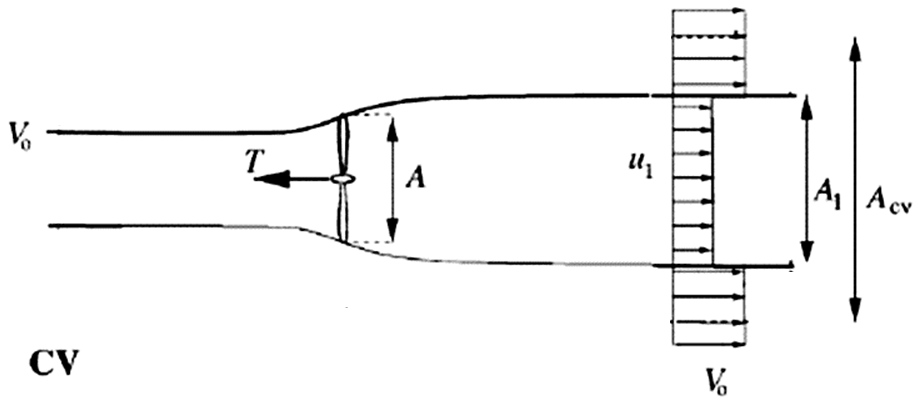 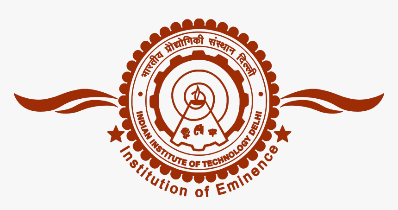 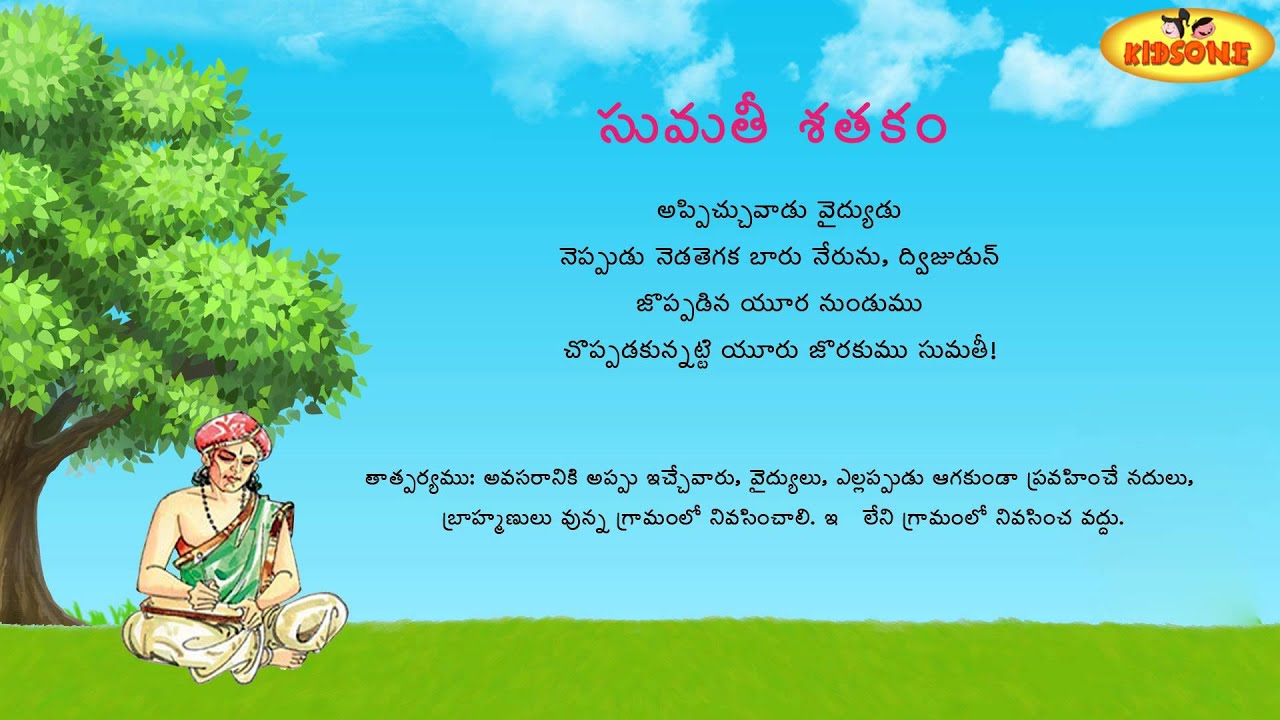 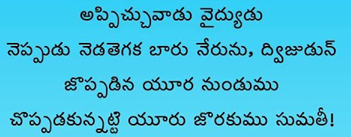 Who are Contiguous  to A Wind Turbine?
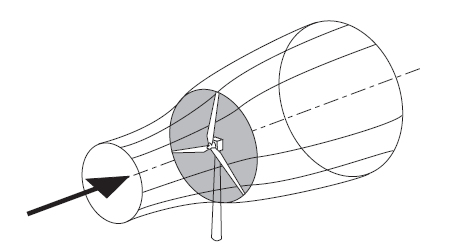 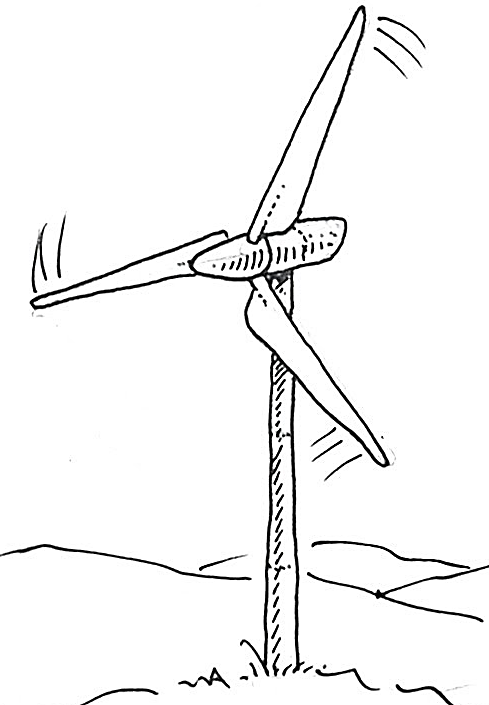 Support from Surroundings of A Donating Stream Tube
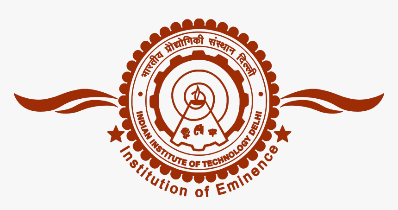 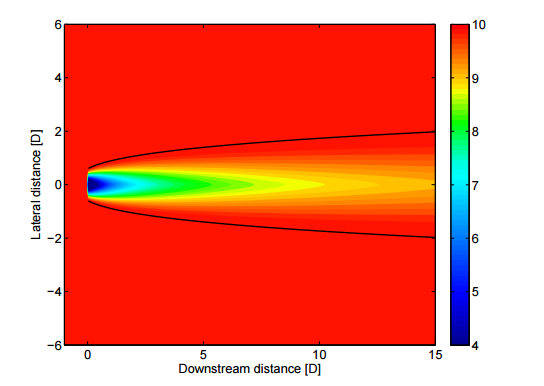 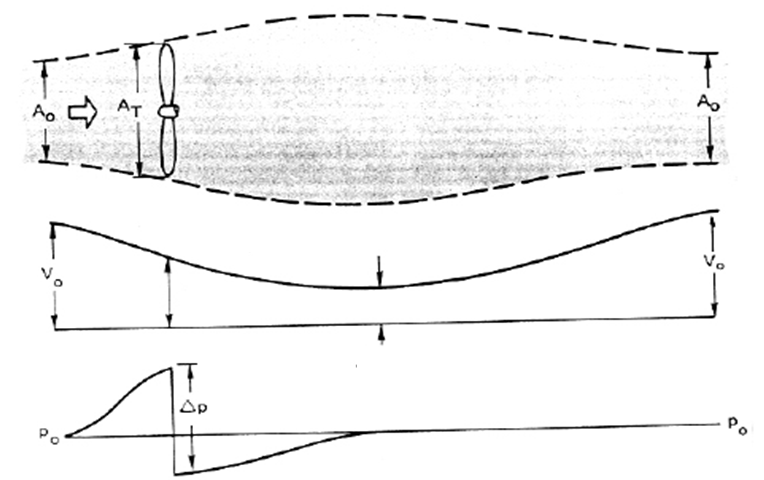 Arotor
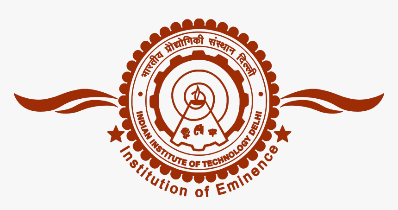 Thermodynamic Description of Flow Past A Working Wind Turbine
Front view of Stream Tube for HAWT
The rotor disc acts as an energy extractor slowing the wind speed from V0  far upstream of the rotor to u at the rotor plane and to u1 in the wake.
Top view of Stream Tube for VAWT
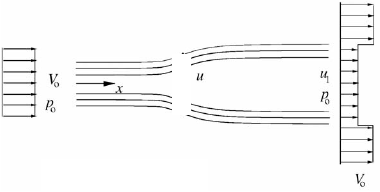 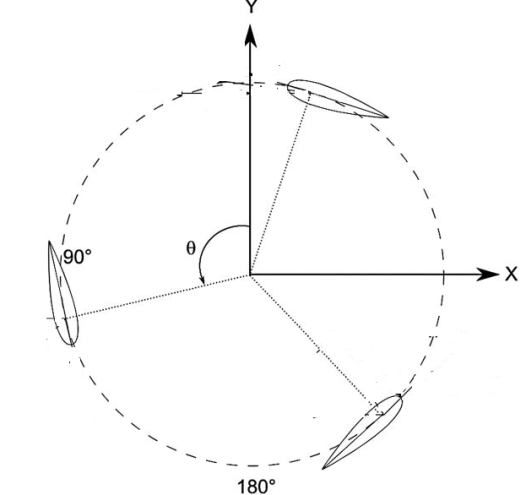 Basic Assumptions to Identify the Important Design Parameter
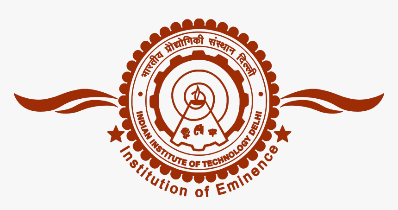 This analysis uses the following assumptions:
 Homogenous, incompressible, steady state fluid flow;
 No frictional drag;
 An infinite number of blades;
 Uniform thrust over the disc or rotor area;
 A non–rotating wake;
 The static pressure far upstream and far downstream of the rotor is equal to the undisturbed ambient static pressure
Characteristic Design Parameter of A Wind Turbine Rotor
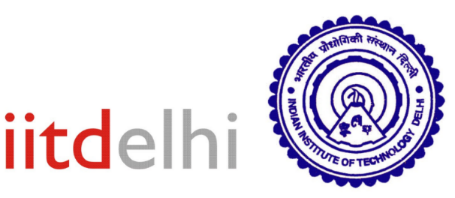 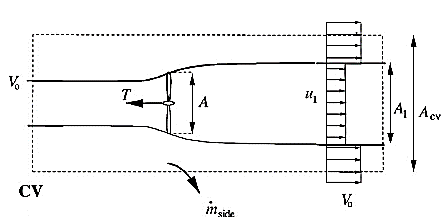 Define a design parameter as  axial induction factor:
Ideal Power Extracted by Wind turbine Rotor:
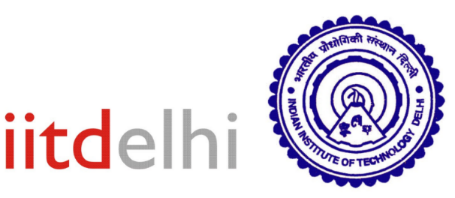 Performance of an Ideal Wind Turbine
The absorbed power is often compared with respect to Pavail as a power coefficient CP:
the power and thrust coefficients for the ideal 1-D wind turbine may be written as:
The Compact Ideal Wind Turbine
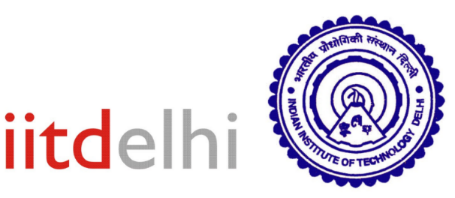 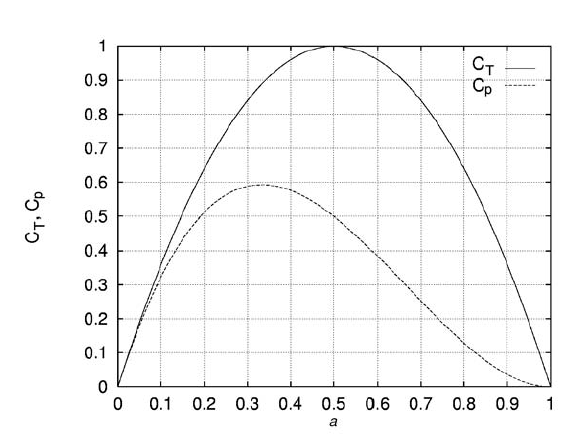 a
Maximum Feasible Axial Induction
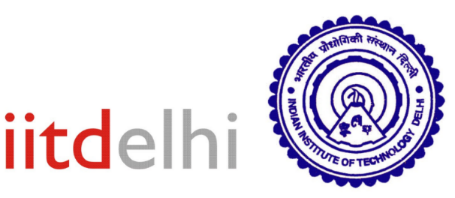 Differentiating CP with respect to a yields:
It is easily seen that CP, max = 16/27 for a = 1/3.
This theoretical maximum for an ideal wind
turbine is known as the Betz limit.
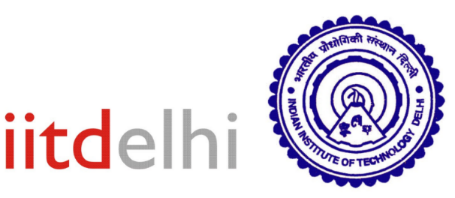 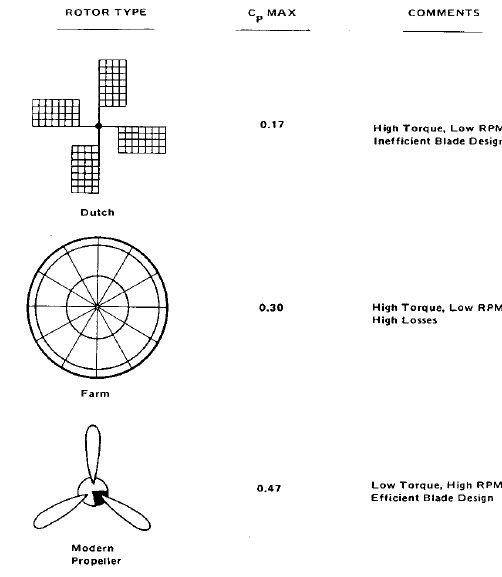